Surviving an Accreditation Visit and other accreditation hot topics
Craig Rutan, Accreditation and Assessment Committee Chair
Sam Foster, South Representative

2016 ASCCC Fall Plenary Session
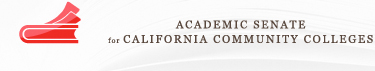 overview
Preparing for a site visit
Managing the site visit
Dealing with a “rogue” team member
Future of CCC Accreditation?
Stressful times
An accreditation site visit is a very stressful few days for a college campus.
After months of compiling evidence and writing your Institutional Self Evaluation, a visiting team has come to your campus to verify the report and issue recommendations and commendations
There is no way to eliminate all of the stress associated with accreditation, but here are some suggestions that will make your visit as smooth as possible
Student learning outcomes
SLOs are a spread throughout Standards I and II and will be one of the focal points of your self evaluation
Make sure that your college is always assessing SLOs. It isn’t required to report on SLOs every semester
Standard II.A.9
 The institution awards course credit, degrees and certificates based on student attainment of learning outcomes. Units of credit awarded are consistent with institutional policies that reflect generally accepted norms or equivalencies in higher education. If the institution offers courses based on clock hours, it follows Federal standards for clock-to-credit-hour conversions.
Student learning outcomes (2)
Make sure that the most current SLOs are listed on course outlines, are included in course syllabi, and are present on department web sites
Standard II.A.3
The institution identifies and regularly assesses learning outcomes for courses, programs, certificates and degrees using established institutional procedures. The institution has officially approved and current course outlines that include student learning outcomes. In every class section students receive a course syllabus that includes learning outcomes from the institution’s officially approved course outline.
College processes
All faculty and staff need to understand how your college processes work. These processes include
College Yearly Planning Process
Hiring of faculty, staff, and administrators
Program Review
SLO Assessment Cycles
Collegial governance
Make sure that everyone knows how the governance process work
Which committees make certain decisions?
How are those decisions communicated?
Who determines the membership of governance committees?
Know about the college
Prep faculty and staff about some basic college information
College Mission
Institutional Goals
College Decision Making Groups
Basic Information About Enrollment and Student Population
Institutional Learning Outcomes
Student Achievement Data from Annual Accreditation Report
Make a cheat sheet that employees can quickly refer to!
College website
Make sure that the college website is completely updated and has no broken links
Committee webpages should have current members, meeting agendas, and minutes
During the visit
Be professional at all times
Encourage everyone that is able to attend the welcome reception, open forums, and exit interview
Encourage faculty to invite team members into their classes
Try to prepare faculty to not get nervous if a team member comes to their class
Things to Avoid
Complaining about people or things that you don’t like to the visiting team
Using the visiting team as a referee to resolve internal disputes
Using accreditation sanctions as a negotiating tool
Seeking sanctions as a way to effect institutional change
Team interviews
Everyone needs to be available during the visit - no vacations!
Try to have broad participation from faculty, but also make sure that the people requested by the team are available.
Anyone being interviewed needs to be on time, share the message in the self evaluation, and stay the entire time
Be honest and don’t try to hide anything because the team will usually find it
Do not criticize any member of the team!
Be confident! Explain how your college is meeting the standards and celebrate the good work your college is doing.
Rogue team member
If you encounter a team member that seems to “have it in” for your college, speak to your faculty accreditation chair or accreditation liaison officer ASAP
Do not try to confront the team member yourself
Your campuses accreditation leaders will share the issue with the college president who will communicate with the team chair and ACCJC to try and address the issue
Recent actions by accjc
Once your visit is complete, your college will have an exit interview that will included commendations and recommendations
Over the last year, 23 California community colleges have been visited and received an action from ACCJC.
All of those 23 colleges received reaffirmation of accreditation with a required 18 month follow up report or a sanction
ACCJC has indicated that any college that receives a recommendation will not be fully reaccredited for seven years
Future of accjc?
On the 4th of January 2016, the Department of Education required ACCJC to show that they are widely accepted by educators 
A hearing on ACCJC will take place before NACIQI on February 22 - 24, 2017 – See Resolution 2.02 F16 in your packet!
CEO Accreditation Workgroups are still meeting. Panel on their work tomorrow morning!
Recent accreditation legislation
On September 22, The Accreditation Reform and Enhanced Accountability Act of 2016 (S.3380) was introduced
Some of the proposed changes include:
Allow the Secretary of Education to change accreditation standards
Establishes federal standards for student achievement
Limits ability of institution to change accreditors
If you think we need a position on this bill, consider submitting a resolution by 5 PM this afternoon!
Summary
An accreditation visit can be stressful, but it is also an opportunity to show the great work being done at your college
The team is looking for evidence and honesty
Provide faculty and staff with pamphlets to refer to during the visit
Accreditation is in flux, but ACCJC will continue to be our accreditor for the next few years at a minimum
Thank you for coming!
Do you have any questions?
Craig Rutan - rutan_craig@sccollege.edu
Sam Foster – sfoster@fullcoll.edu